“POR UN PRESUPUESTO QUE FORTALEZCA LA SUSTENTABILIDAD EN MÉXICO” 

¿El presupuesto 2017 es congruente con los compromisos de México en materia de sustentabilidad?


SANDRA GUZMÁN
COORDINADORA GENERAL
GFLAC
12 OCTUBRE 2016
IMPORTANCIA DEL FINANCIAMIENTO CLIMÁTICO
Acuerdo de París
Art 2, objetivo: hacer los flujos de financiamiento compatibles con el desarrollo bajo en emisiones de GEI y resiliente al clima.
DISTRIBUCIÓN DE FONDOS CLIMÁTICOS EN AMÉRICA LATINA
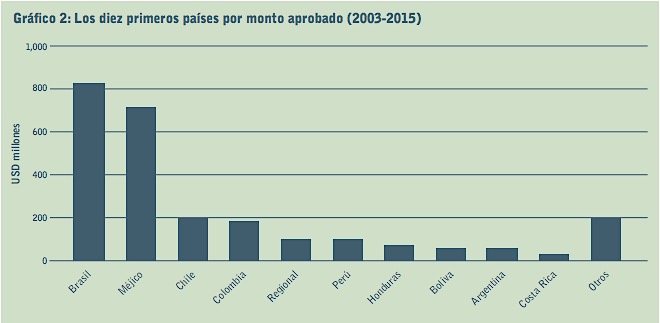 Financiamiento en LAC 2013: 28,3 mil millones de dólares  (CEPAL, 2013)

Concentrado en pocos países

En los últimos 10 años el monto para mitigación y REDD es siete veces más que el recurso para adaptación (ODI, FB, 2013)
MEX
Fuente: ODI, Fundación Böll, 2015.
GOBERNANZA DEL FINANCIAMIENTO CLIMÁTICO: NUESTRA VISIÓN
RENDICIÓN DE CUENTAS
IMPACTO
INTERNACIONAL
EFECTIVIDAD
EFICIENCIA
COHERENCIA
NACIONAL
PAÍSES DESARROLLADOS
P EN DESARROLLO
TRANSPARENCIA
PARTICIPACIÓN SOCIAL
SUSTENTABLE
EQUITATIVO
SUBNACIONAL
SUFICIENTE
INCLUSIVO
DERECHOS HUMANOS, EQUIDAD DE GÉNERO Y SUSTENTABILIDAD
MAPAS DE FINANCIAMIENTO CLIMÁTICO
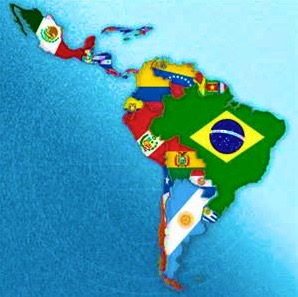 Metodología
2010-2014
México

 2014
Argentina
Chile
Ecuador
Perú

2015
Bolivia
Guatemala
Honduras 
Nicaragua  

2016
Colombia (MRV)
MEXICO
HONDURAS
NICARAGUA
GUATEMALA
COSTA RICA
COLOMBIA
ECUADOR
PERU
CHILE
ARGENTINA
CASO MÉXICO
PRESUPUESTO PÚBLICO PARA CAMBIO CLIMÁTICO EN MÉXICO
ANEXO 16
ITDP, 2015
PRESUPUESTO ASIGNADO: RESULTADOS
En 2014 el financiamiento público para cambio climático en los países de análisis representó 2.9 mil millones de dólares.
PRESUPUESTO Y CONTRIBUCIONES NACIONALES
ANÁLISIS DEL GFLAC SOBRE FINANCIAMIENTO CLIMÁTICO EN LAS CONTRIBUCIONES NACIONALES
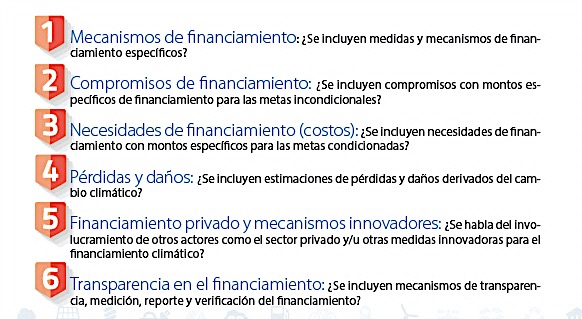 Fuente: GFLAC, et al, 2015.
FINANCIAMIENTO CLIMÁTICO EN LAS INDCs
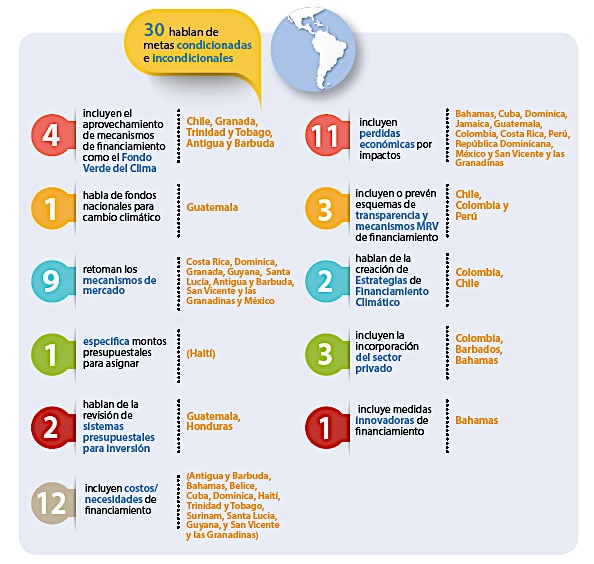 PÉRDIDAS CONTRA INVERSIÓN
Los impactos de los eventos hidrometeorológicos han dado lugar a pérdidas económicas de 730 millones de pesos anuales (alrededor de 48 millones de dólares) entre 1980-1999 y 21,950 millones de pesos (alrededor de 1,4 mil millones de dólares)  para 2000-2012.
GASTO POR UNIDAD RESPONSABLE
PEF 2016, 2017
GASTO COMPARADO CON INVERSIÓN ESPERADA DEL PLAN QUINQUENAL DE LICITACIONES PARA LA EXPLOTACIÓN Y EXTRACCIÓN DE HIDROCARBUROS
RETOS
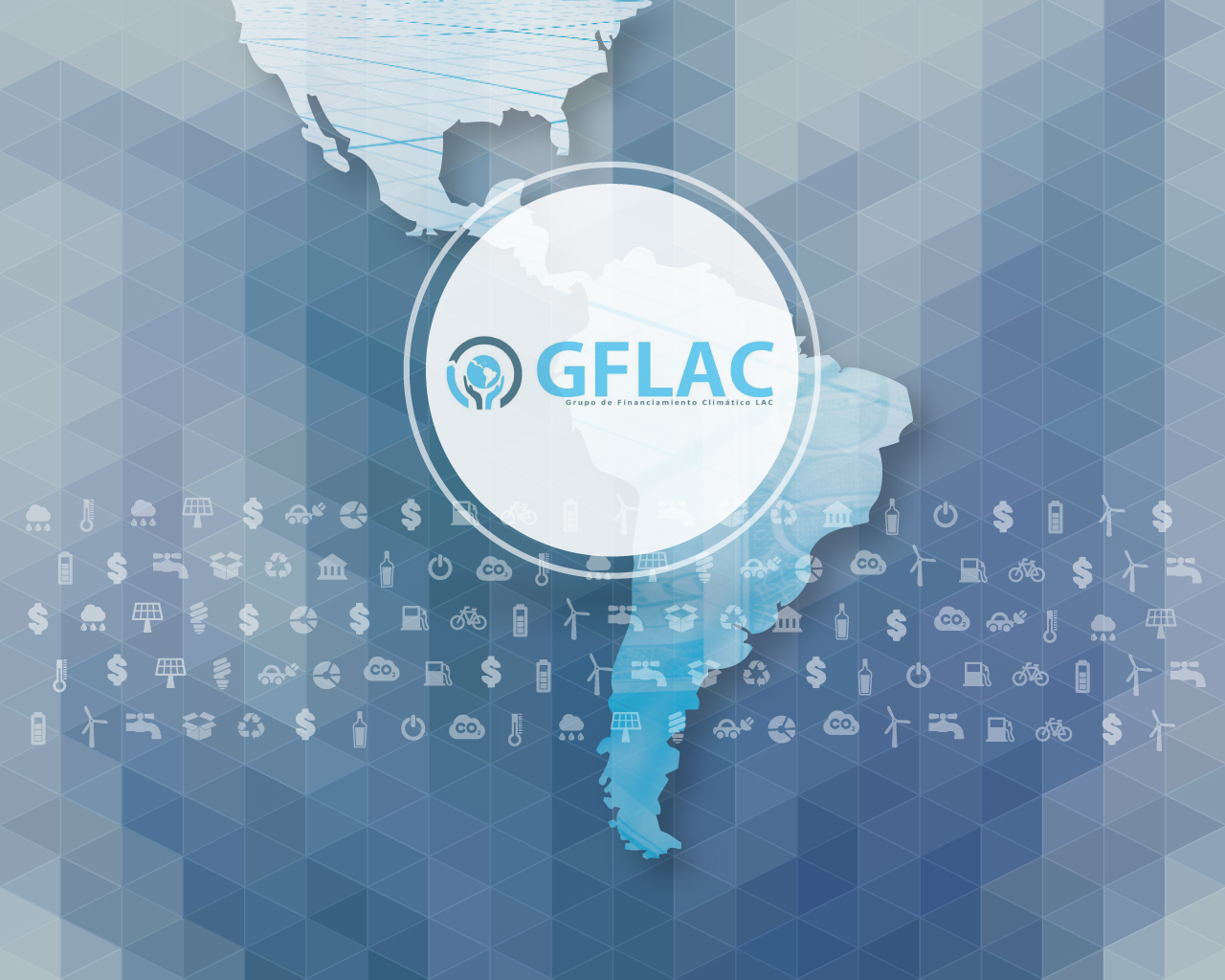 MUCHAS GRACIAS
sguzman@gflac.org
@san_lunag
www.gflac.org